Crystallography
H. K. D. H. Bhadeshia
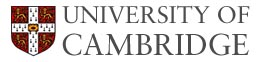 Introduction and point groups
Stereographic projections
Low symmetry systems
Space groups
Deformation and texture
Interfaces, orientation relationships
Martensitic transformations
Spatial projections
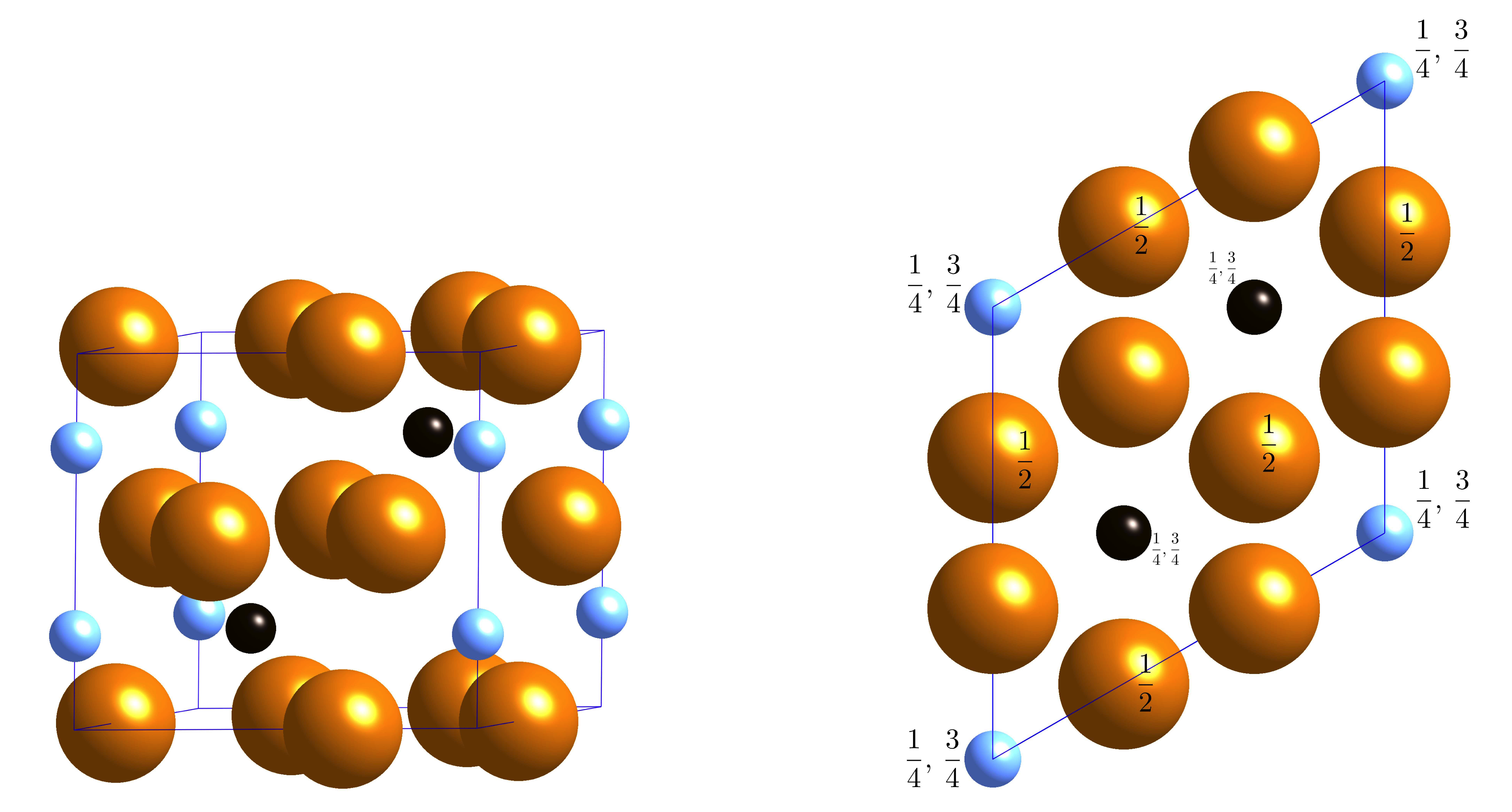 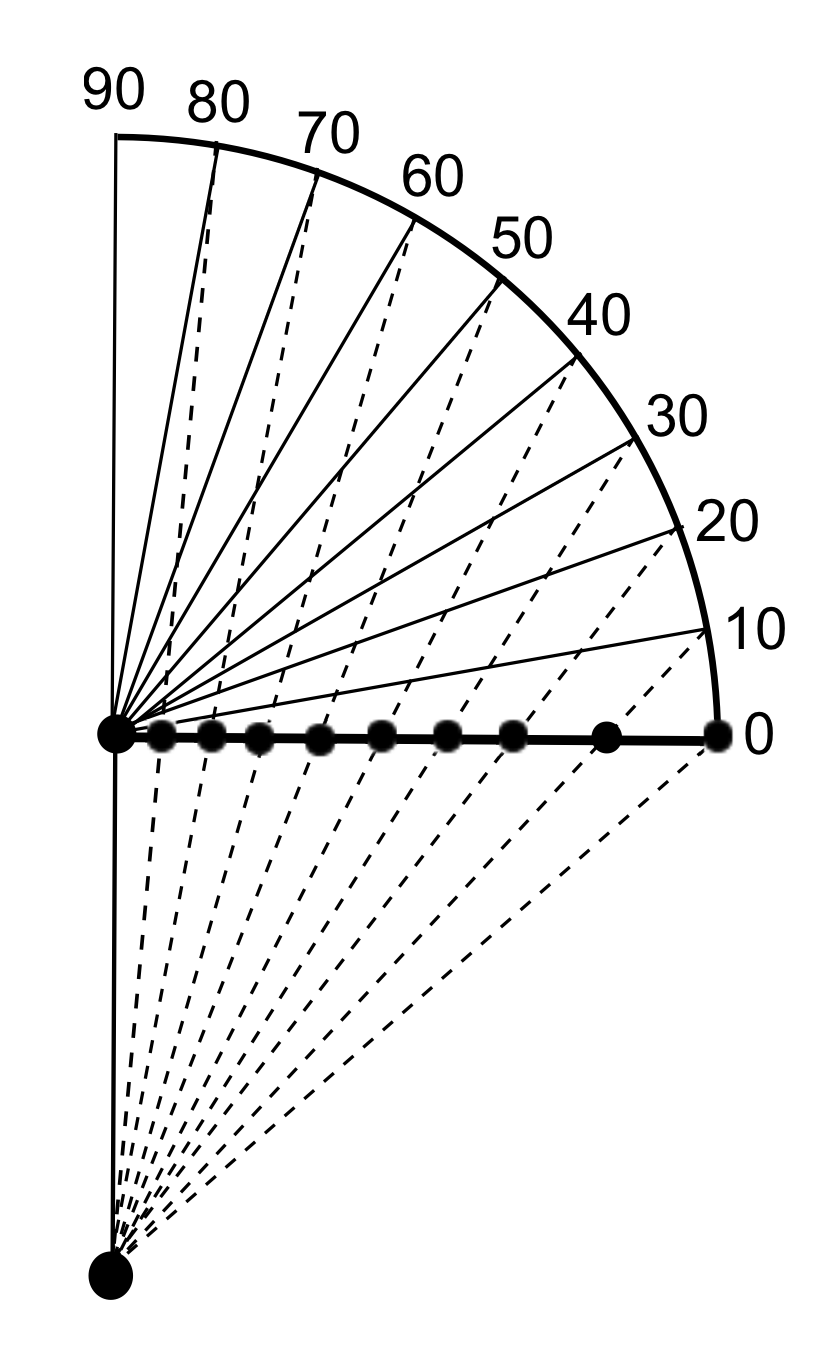 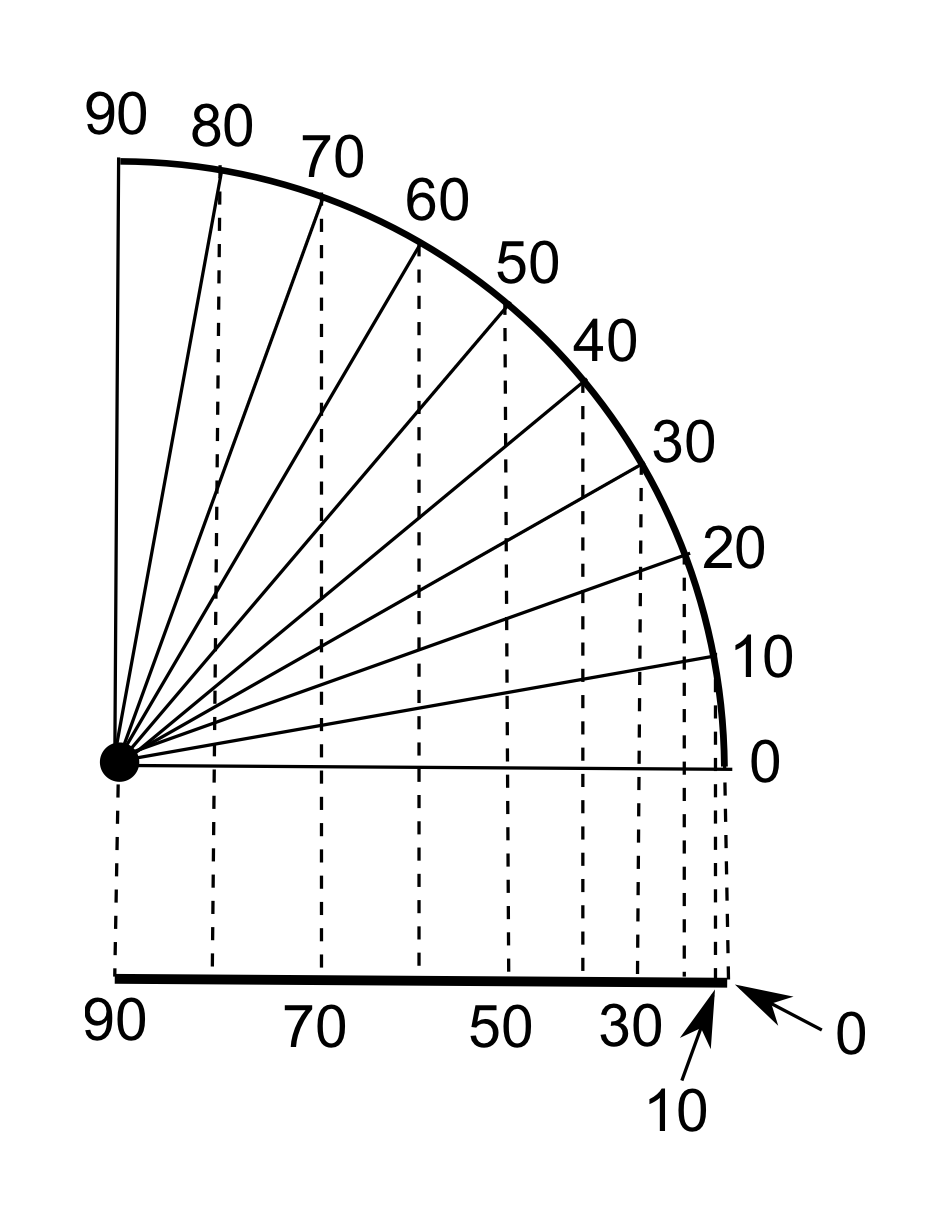 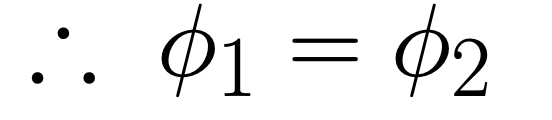 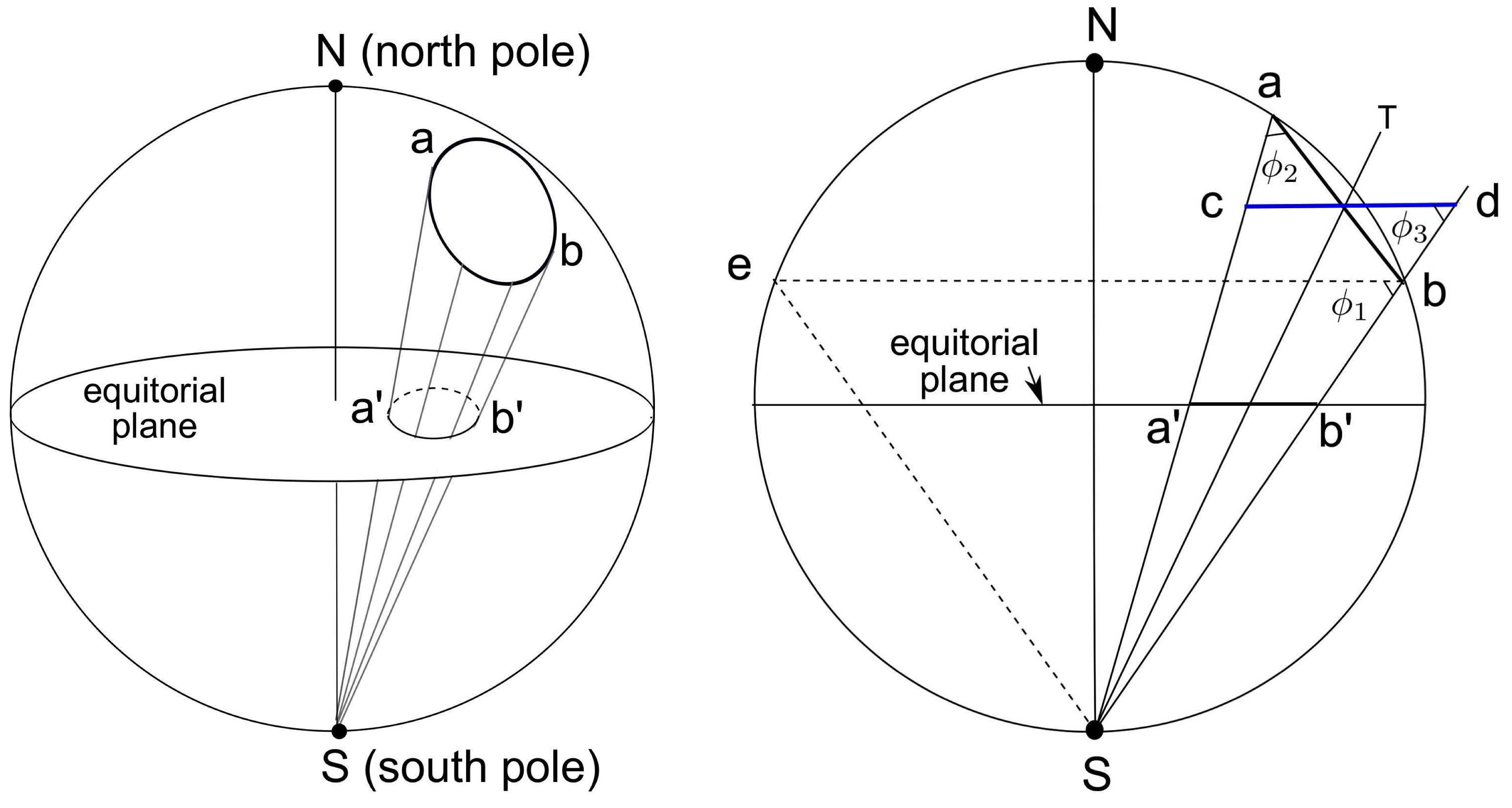 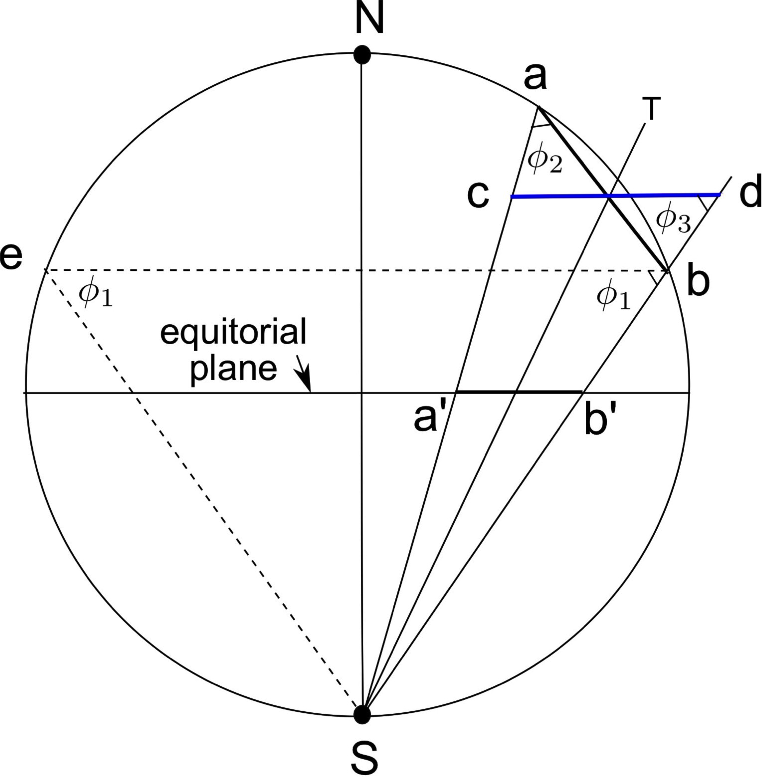 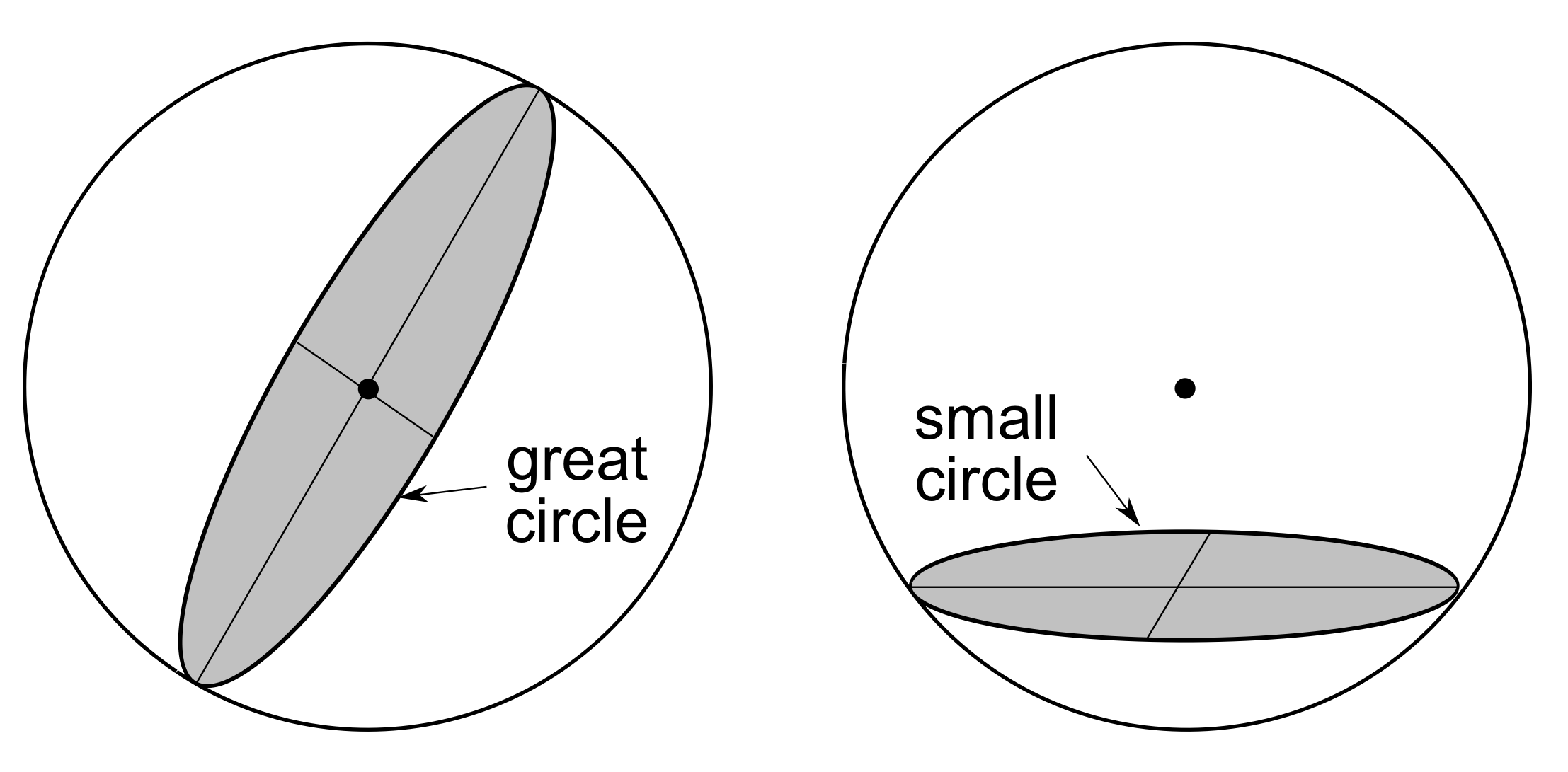 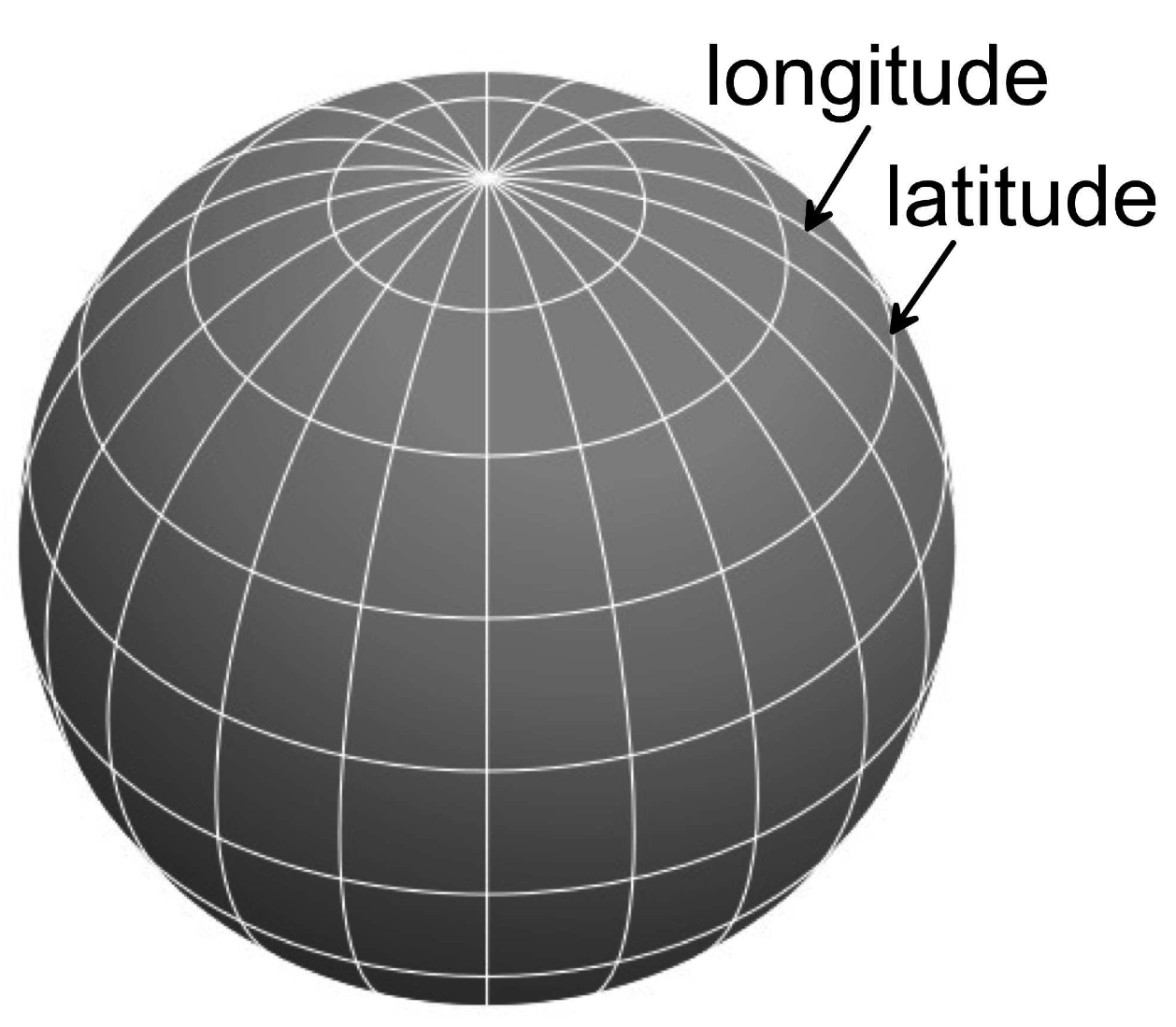 To represent angles and planes
001
010
100
(north)
001
010
100
Representing a plane normal
(south)
(north)
001
010
100
Representing a plane normal
(south)
(north)
001
010
100
Representing a plane normal
(south)
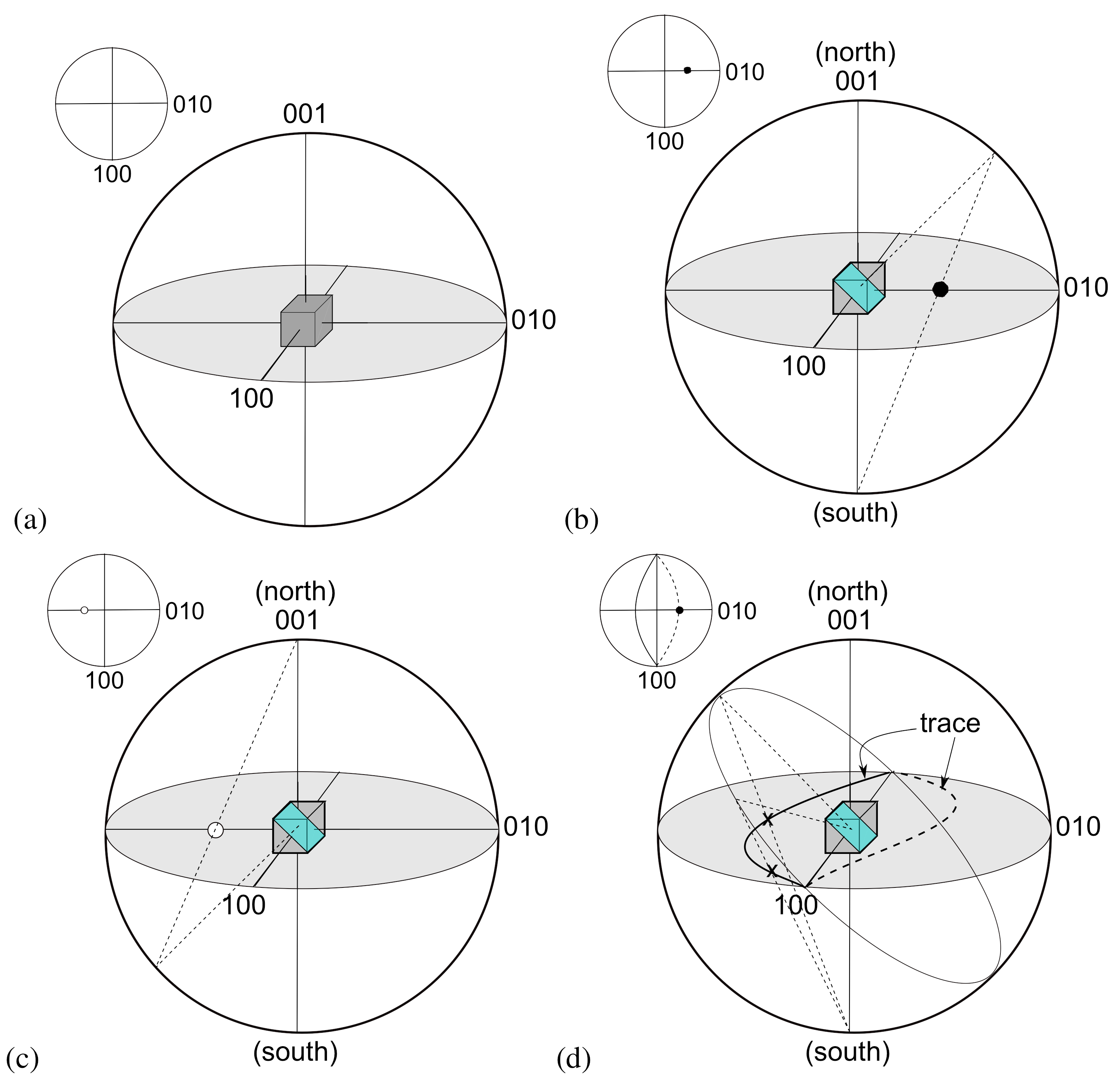 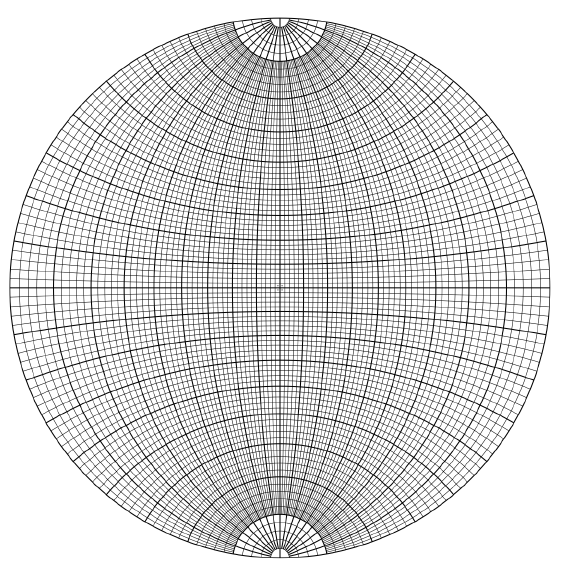 Wulff net
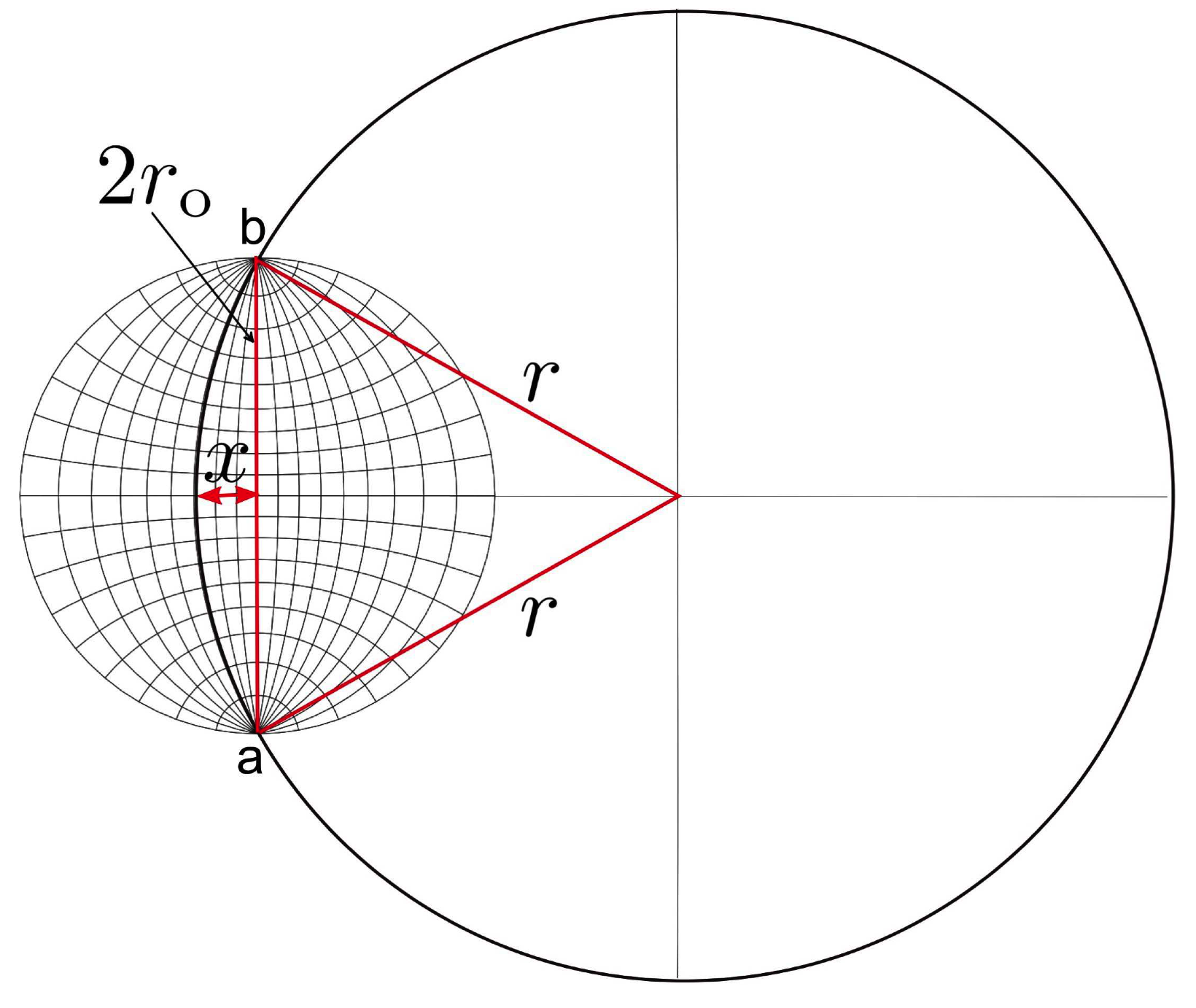 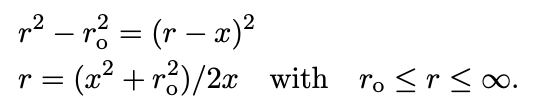 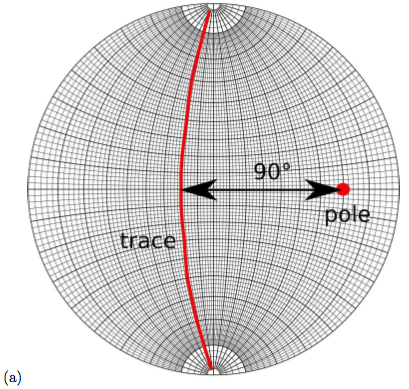 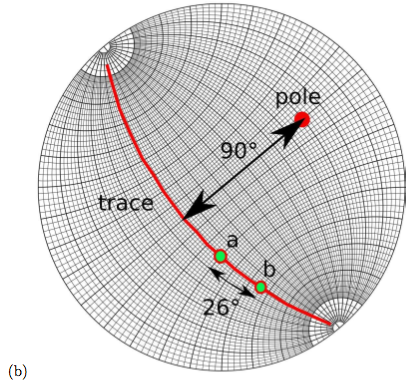 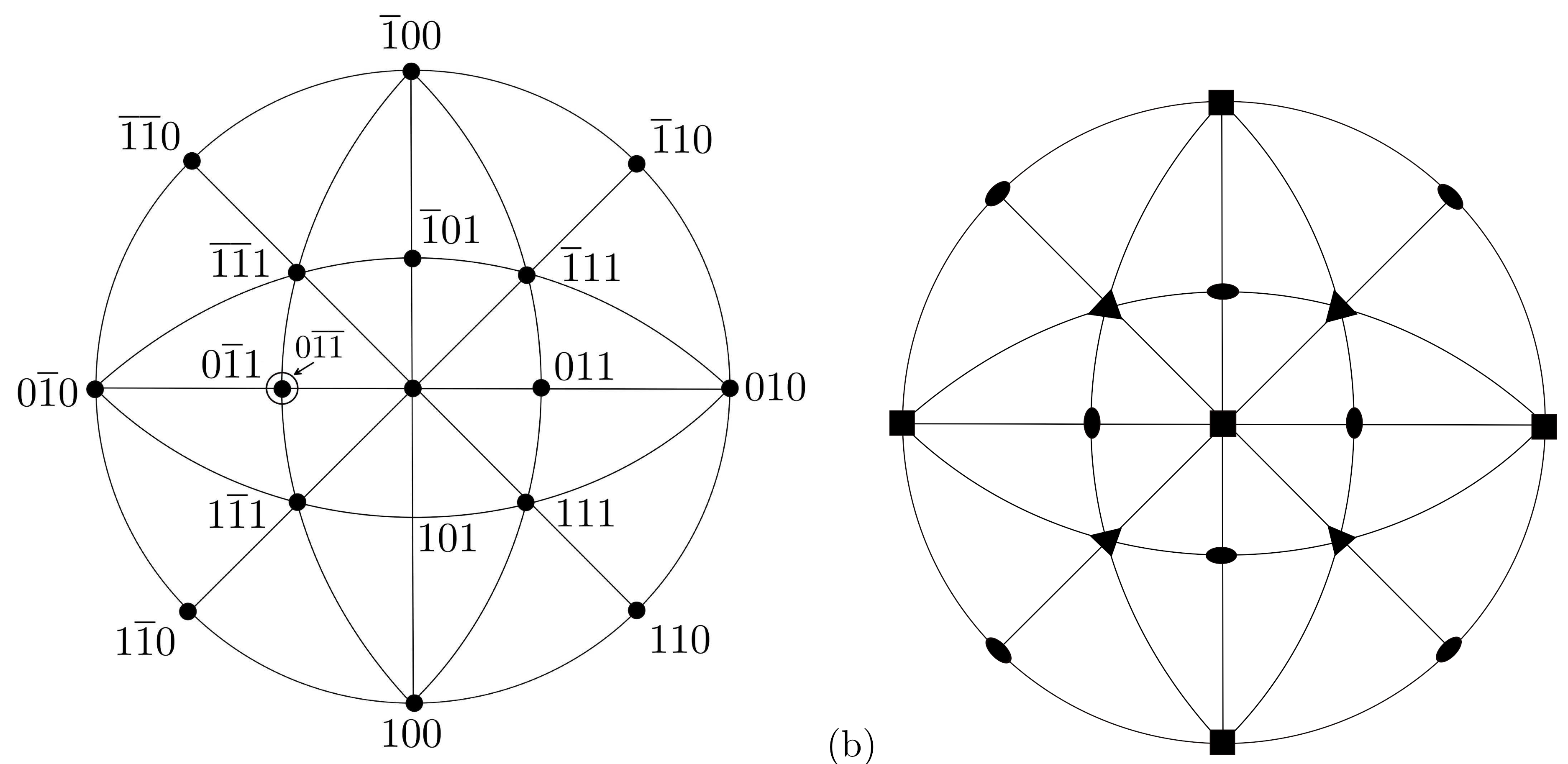 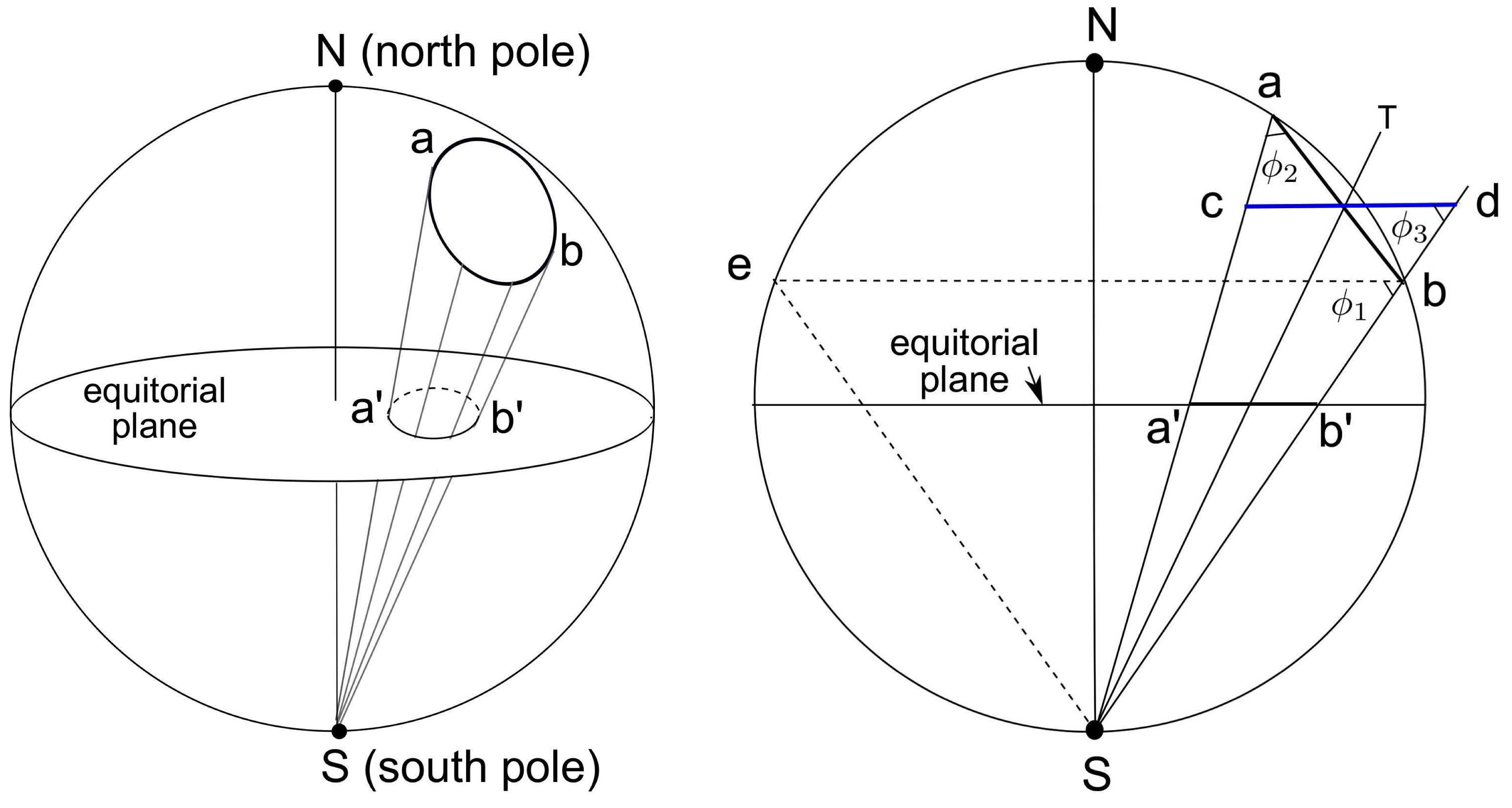 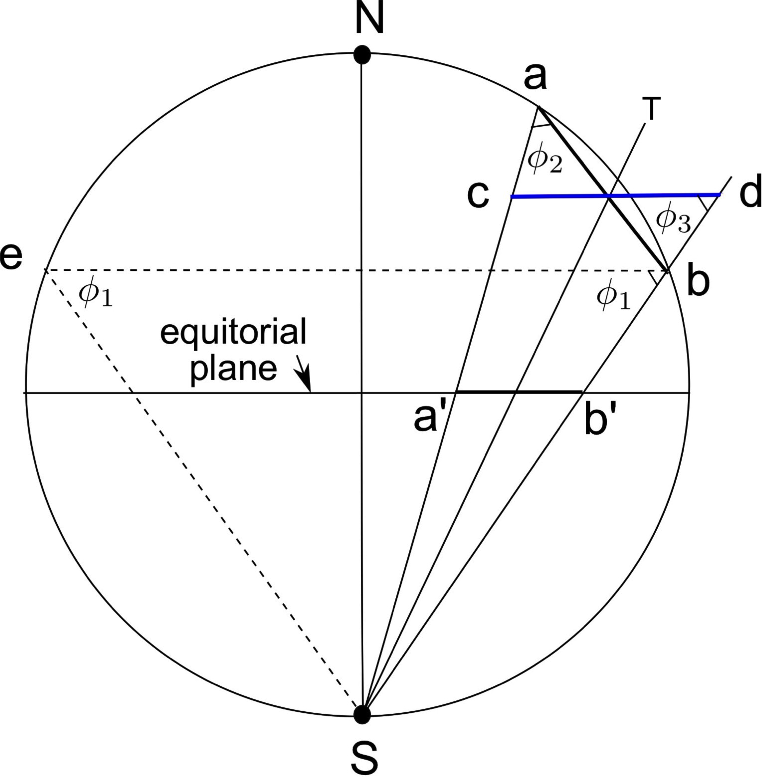 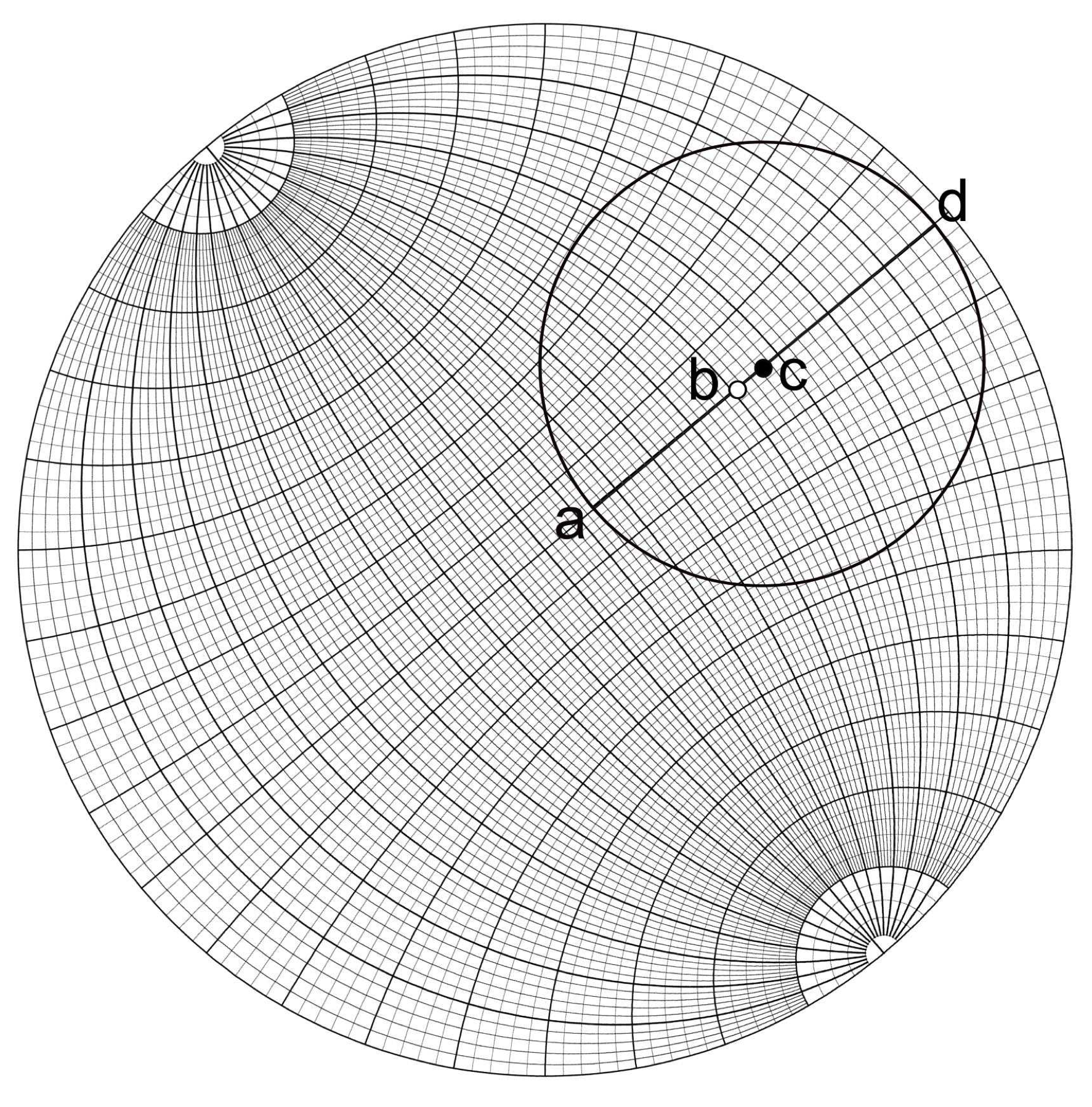 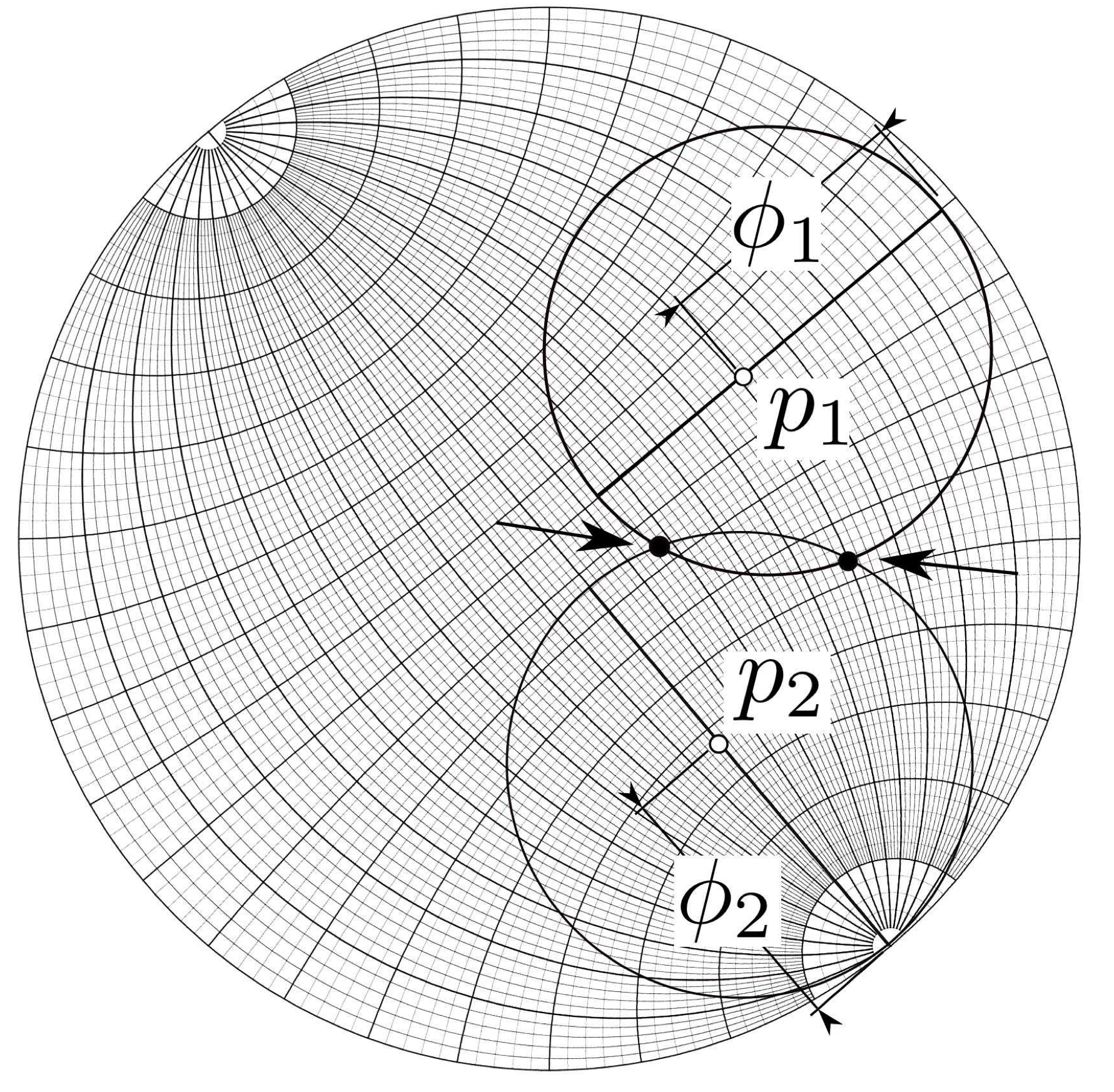 Cubic Symmetry
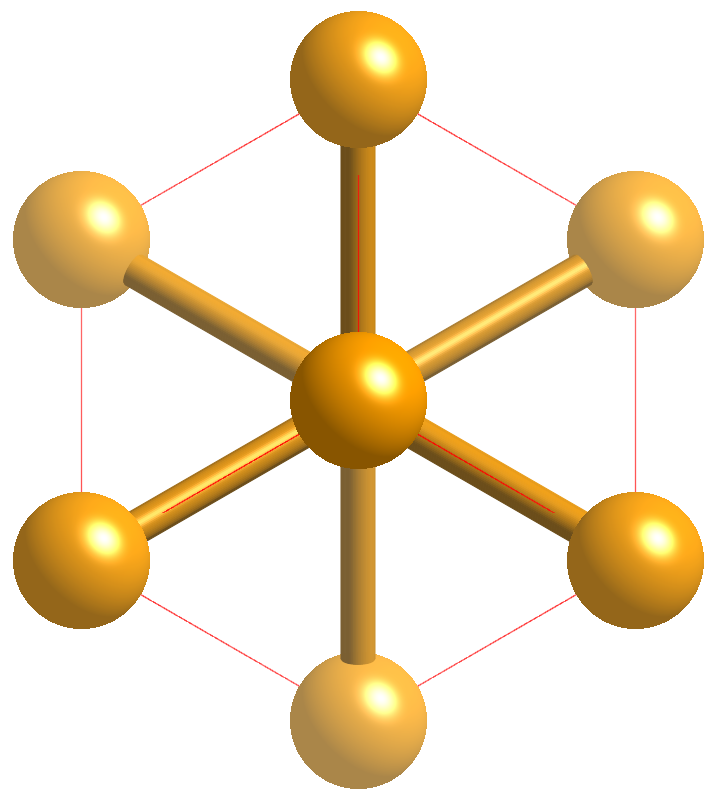 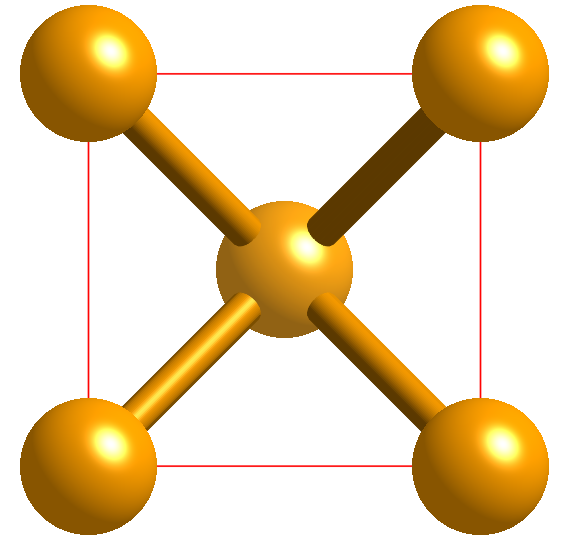 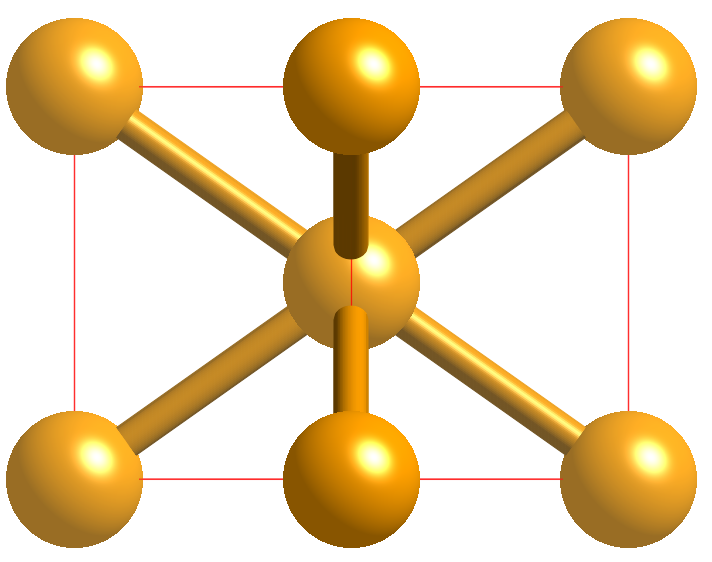 Cubic symmetry
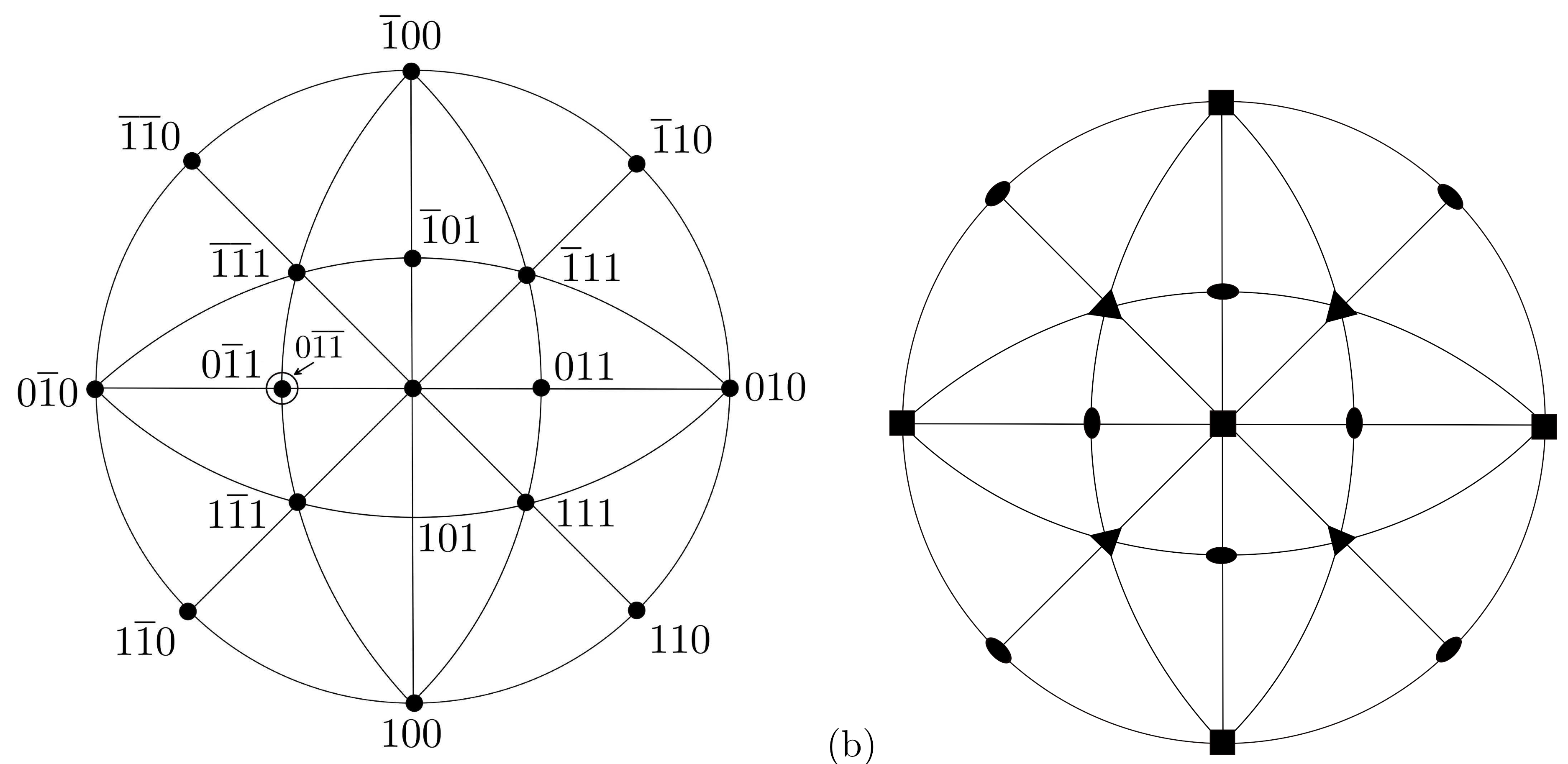 plot by
Shaumik Lenka
Elastic modulus of single crystal of bcc iron
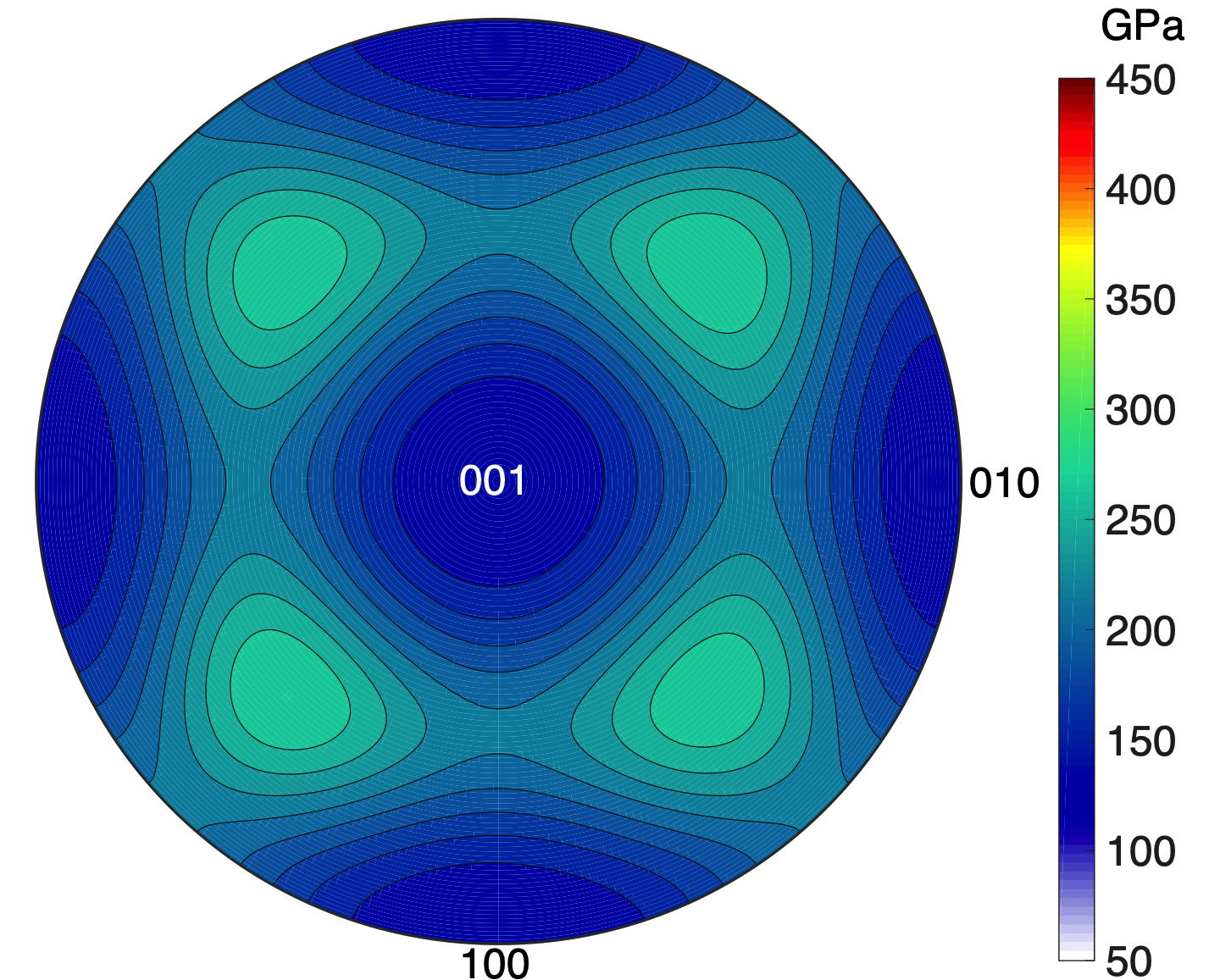 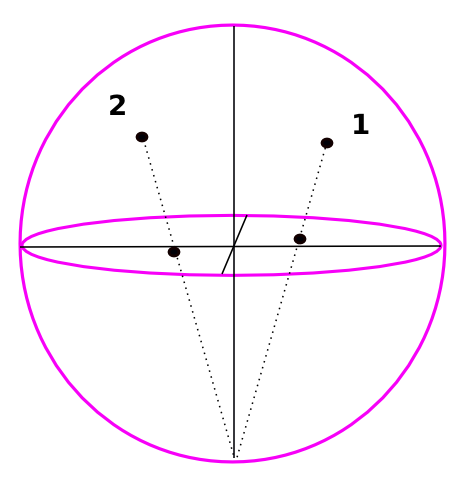 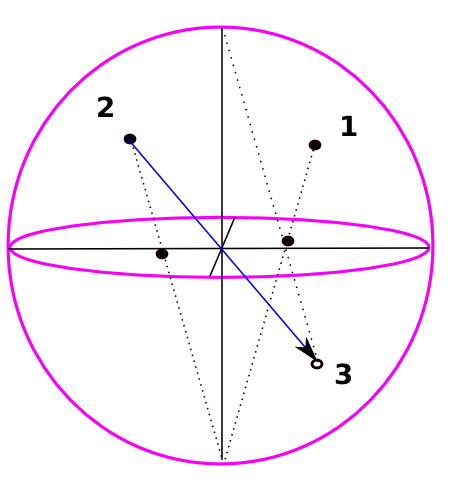 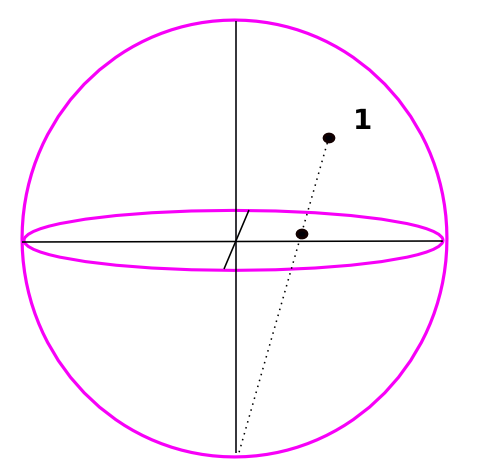 2
equivalent to mirror
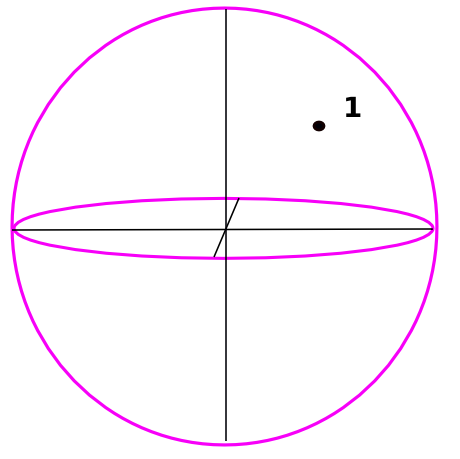 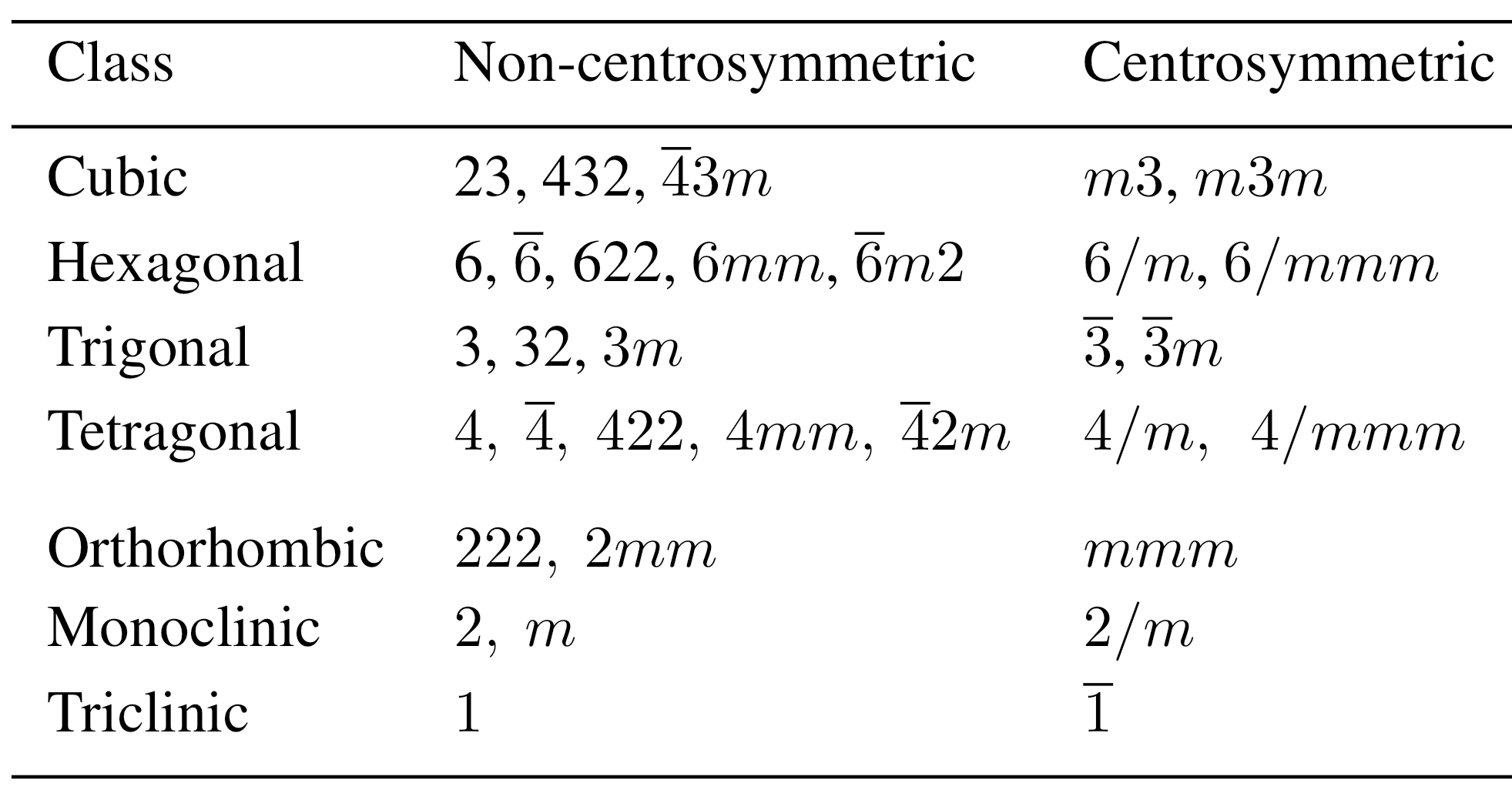 Stereographic representation of point groups
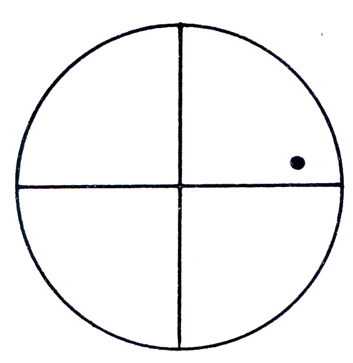 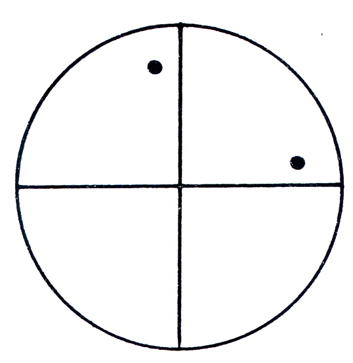 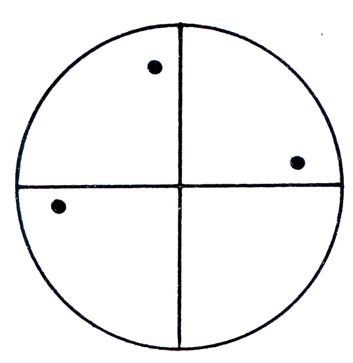 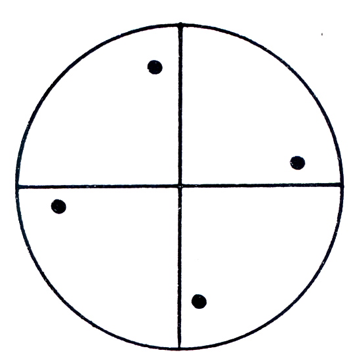 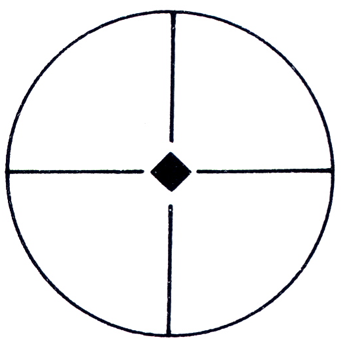 4
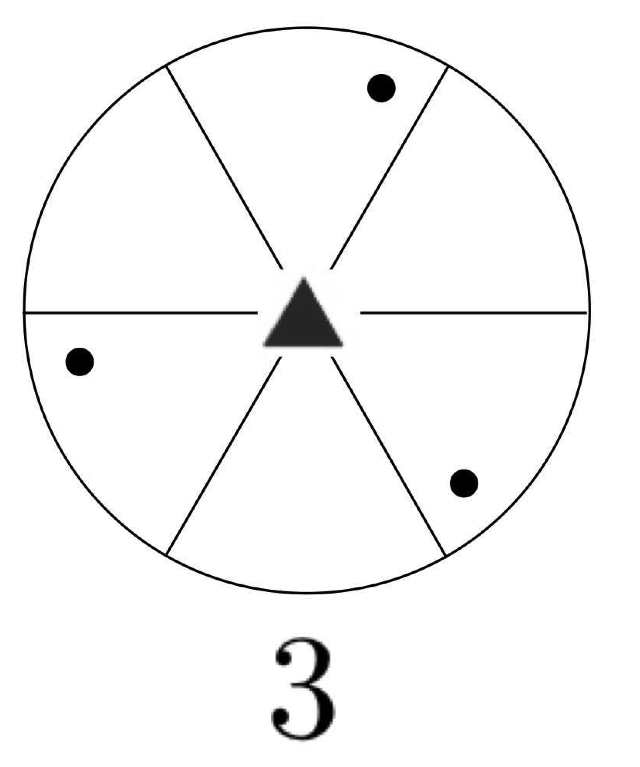 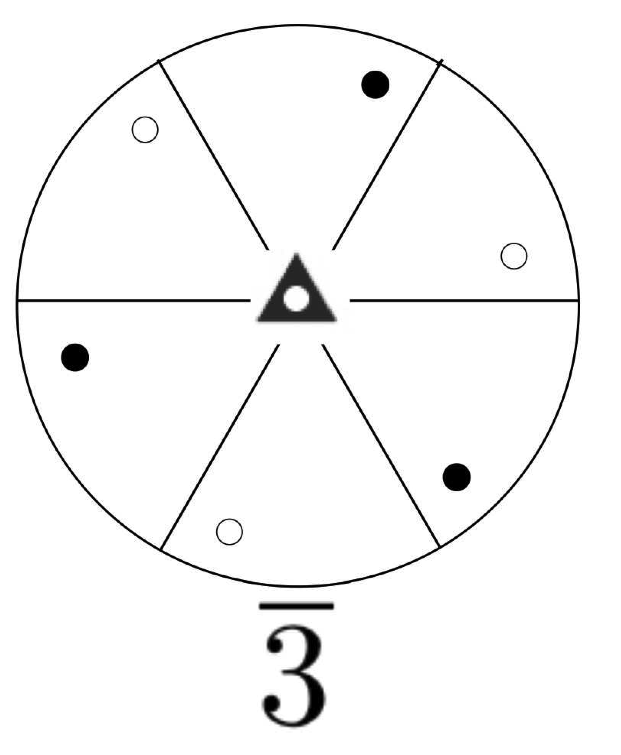 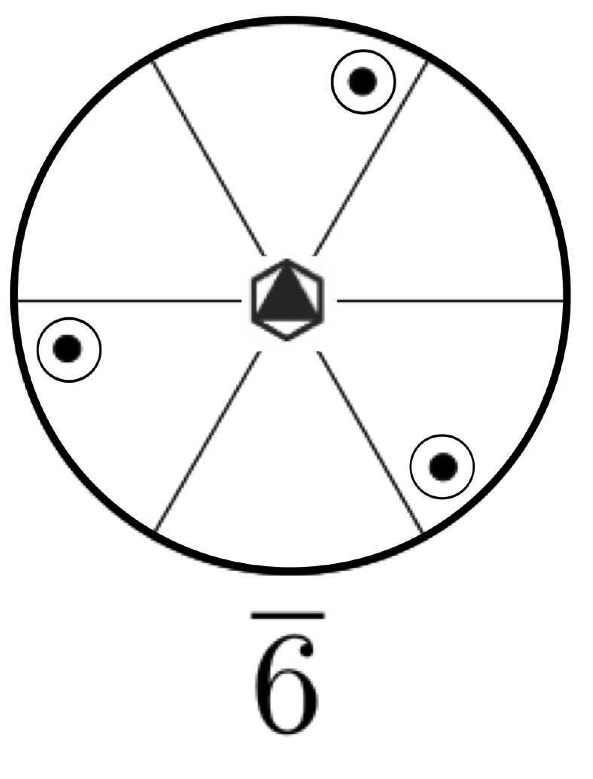